Mapa de Perú
Cajamarca
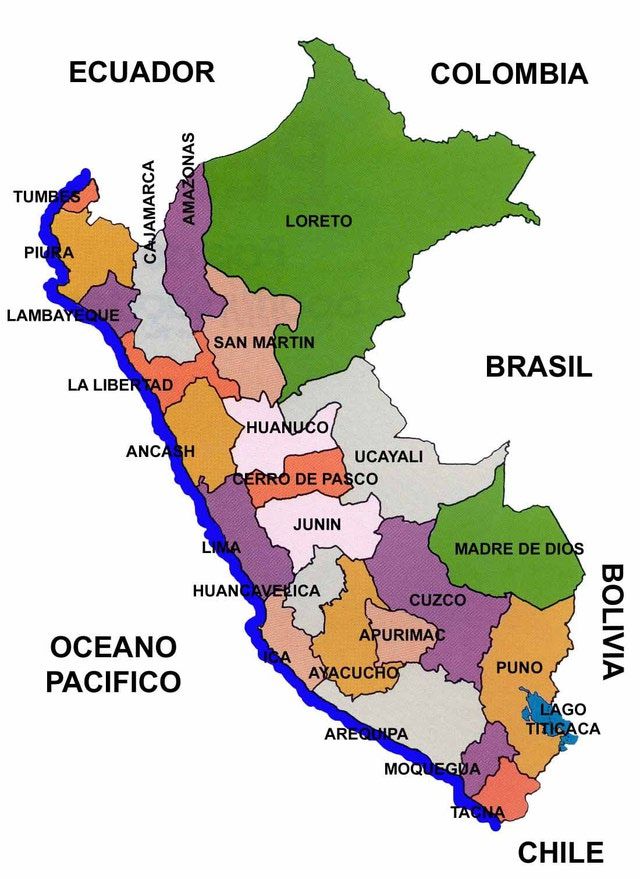